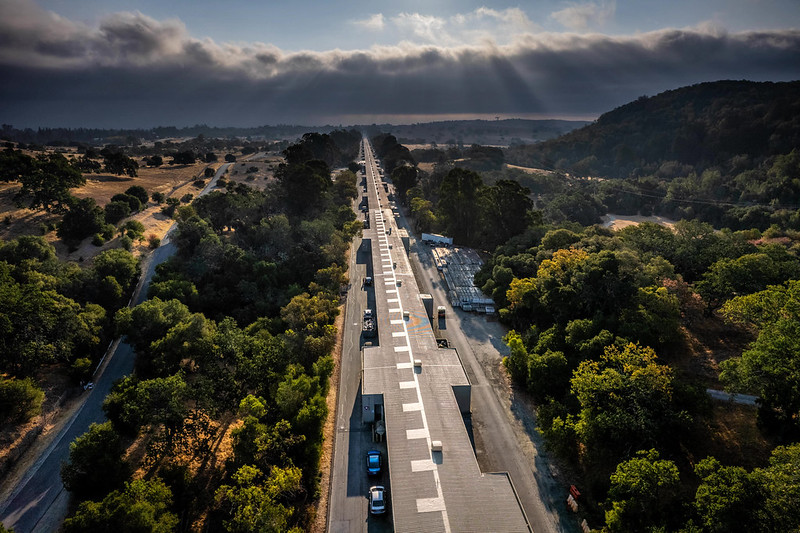 RP Commissioning of the LCLS-II LINAC at low power
Thomas FROSIO, Mario SANTANA, Jan BLAHA, Johannes BAUER
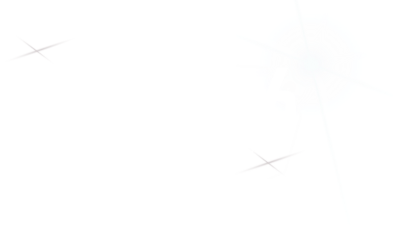 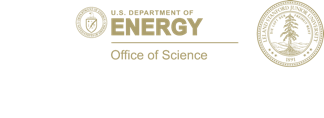 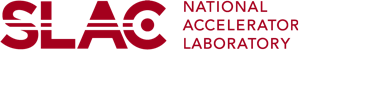 Content
LCLS-II description

Field emission and models
Monitoring of field emissions
Survey with low power beams on collimators
Conclusions
2
LCLS-II layout and monitoring devices
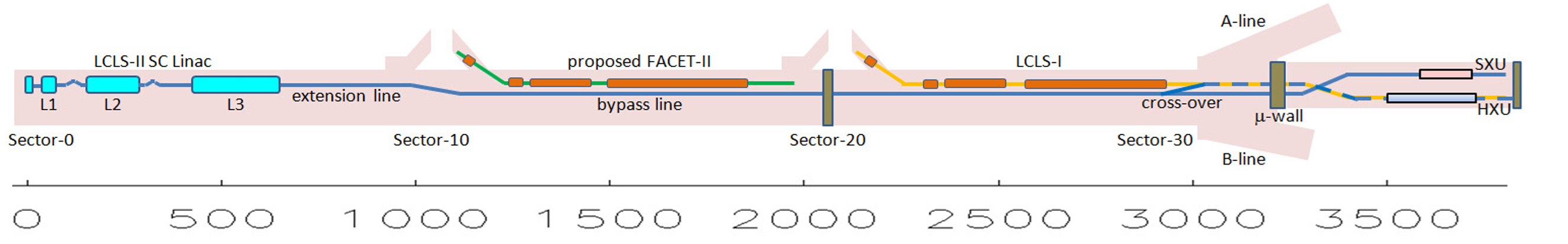 35+2(1/2) Cryomodules for acceleration made of eight TESLA type 1.3 GHz cavities
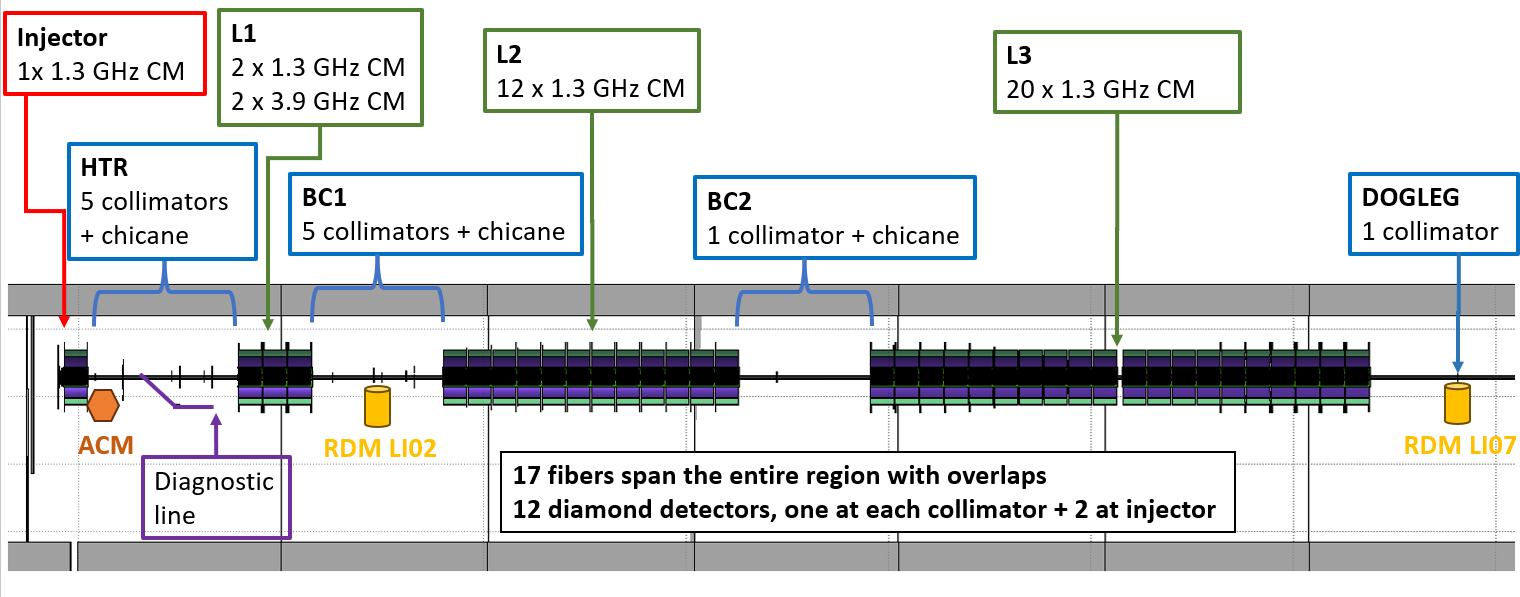 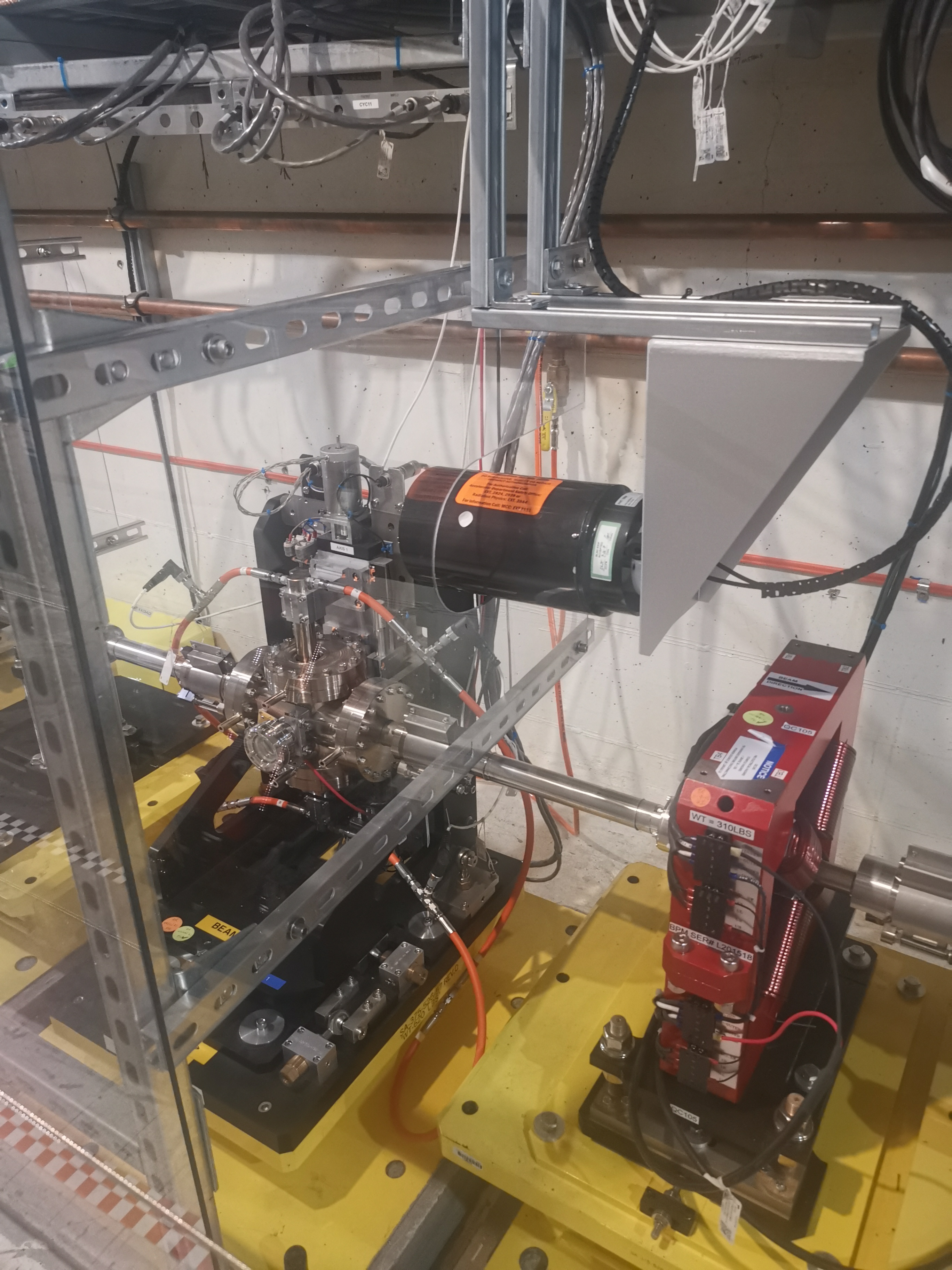 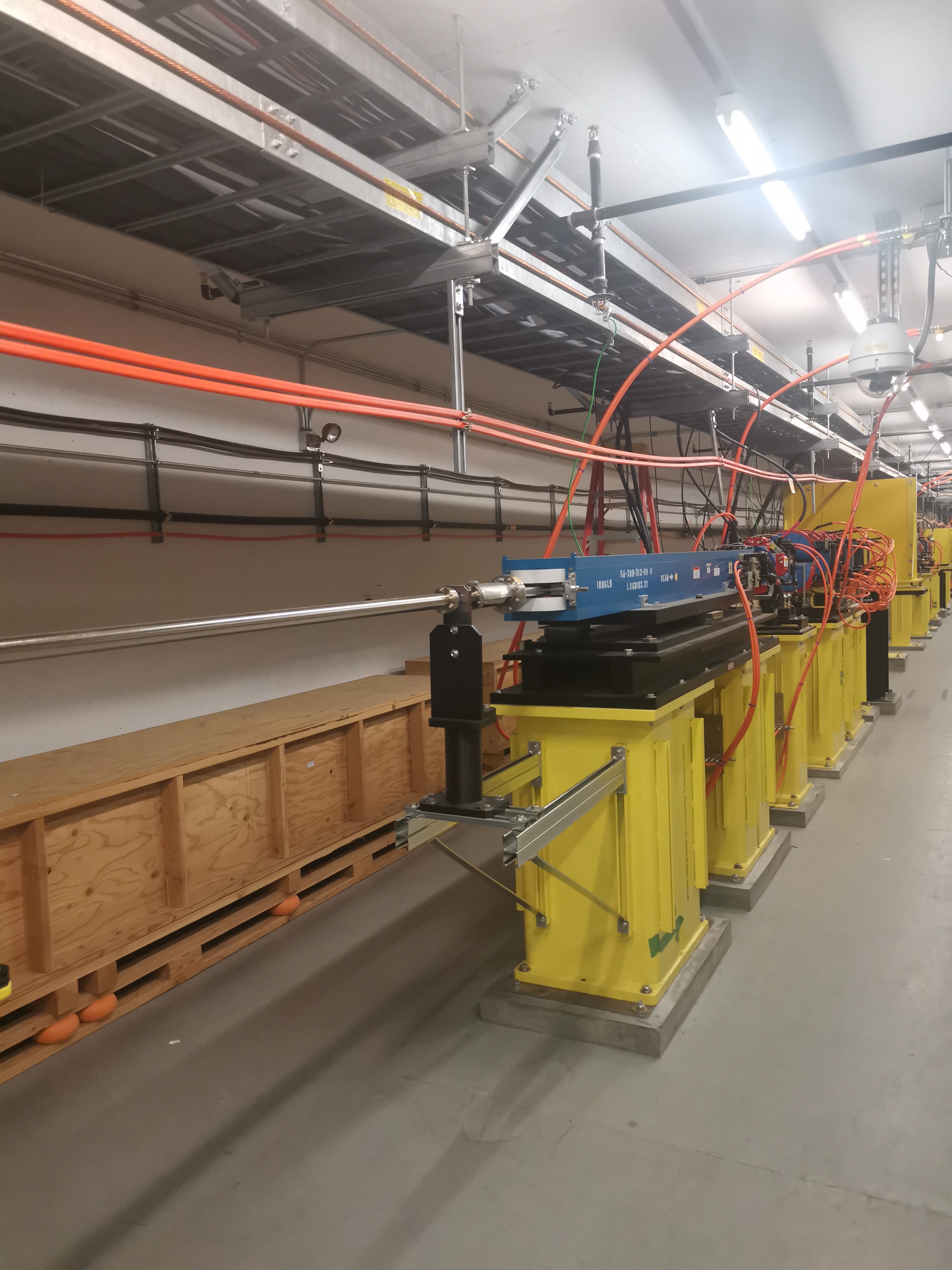 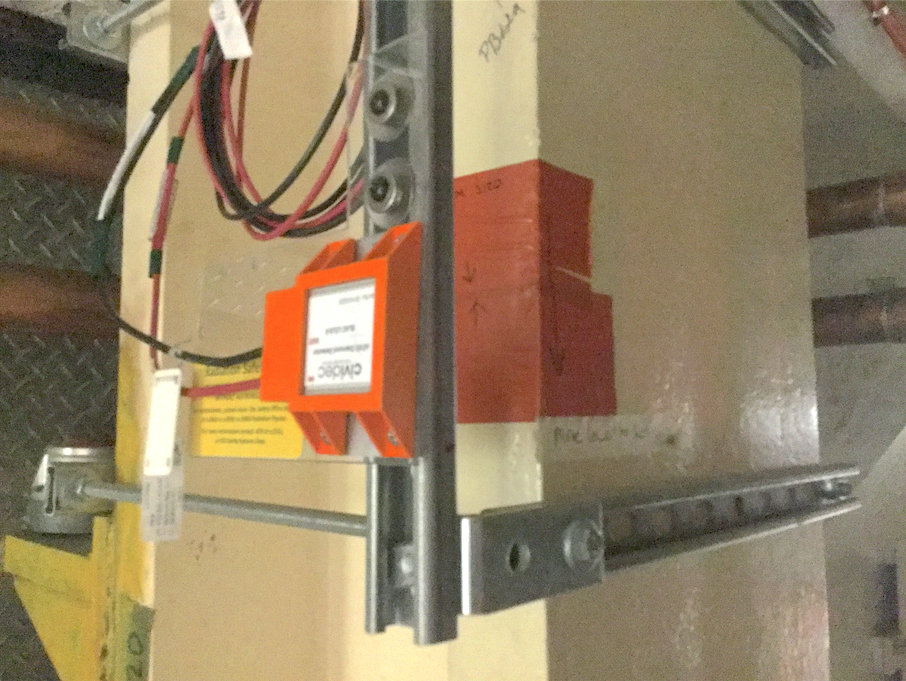 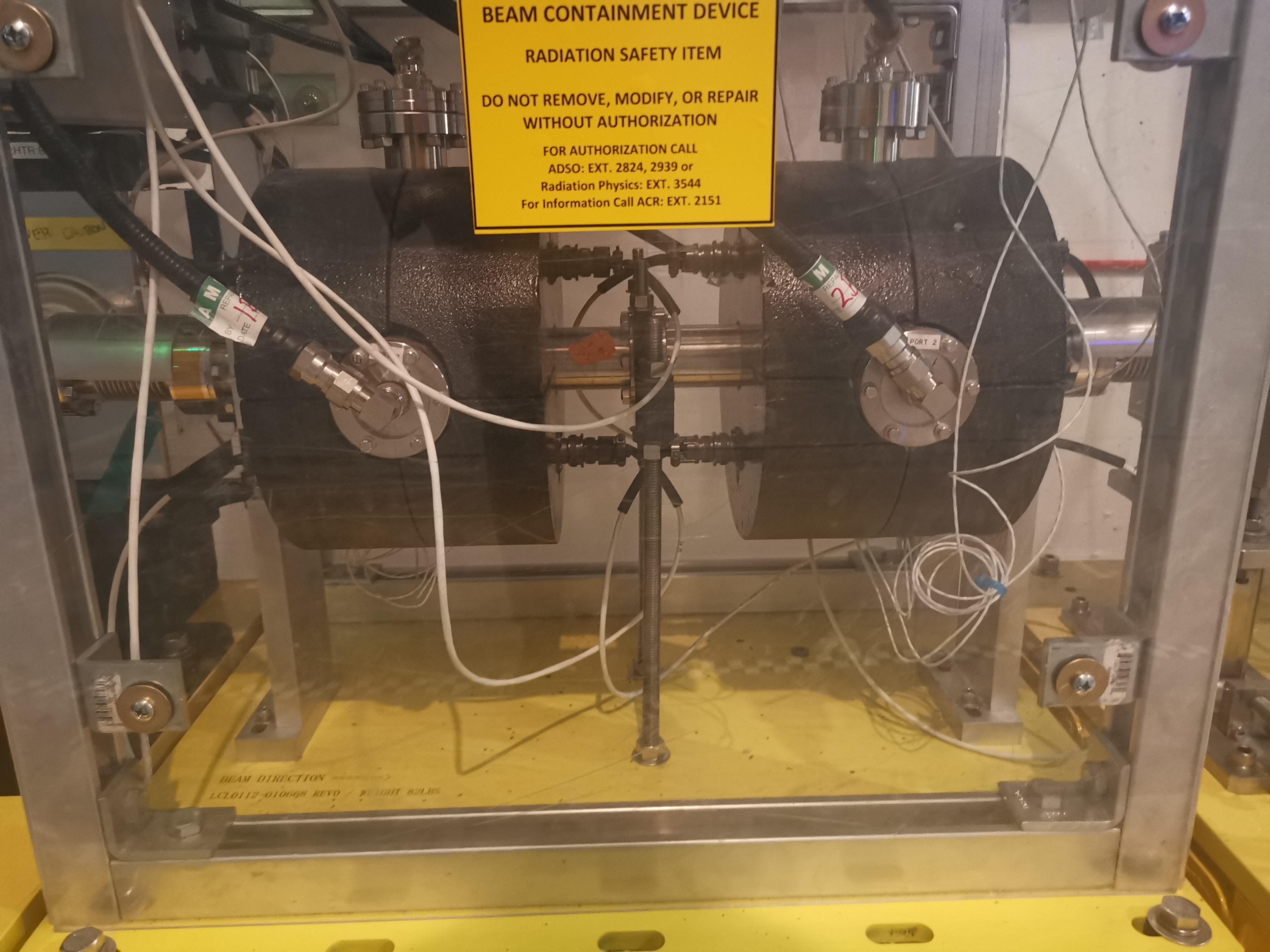 Cherenkov fiber
Residual dose rate monitor
Average Current Monitor
ACM
CIVIDEC diamond detector
3
Superconducting cavity for LCLS-II
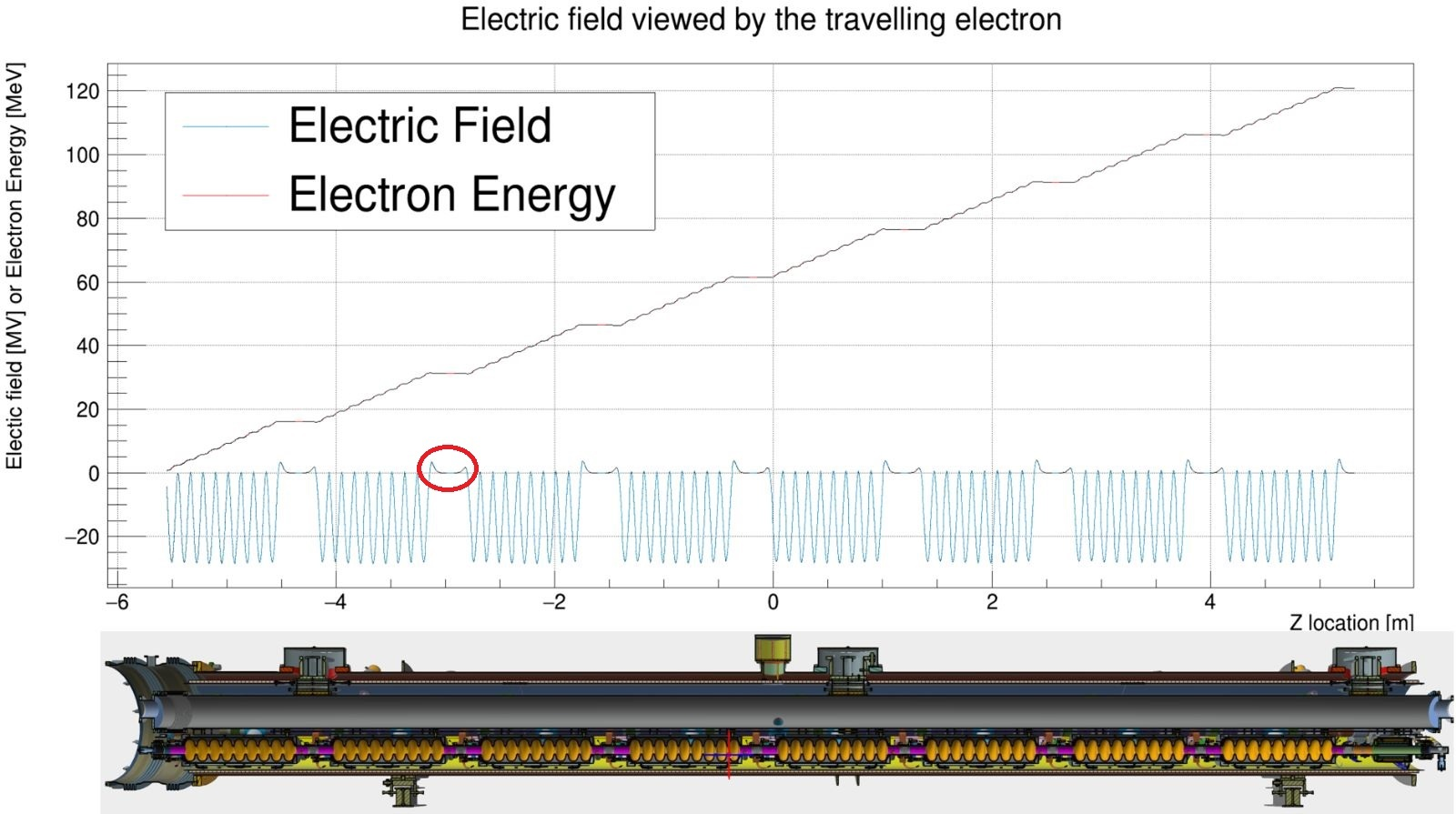 Electric field
Magnetic field
4
Superconducting cavity for LCLS-II
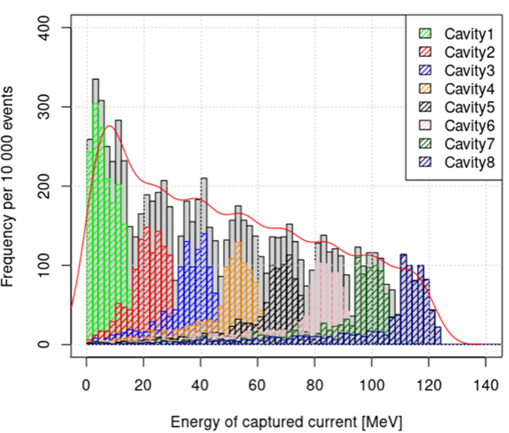 Field emission
All cavities synchronized @ 16 MV/m
Captured current as a function of cavity gradient
Energy distribution of captured electrons at 16 MV/m gradient
Field emission
All cavities unsynchronized @ 16 MV/m
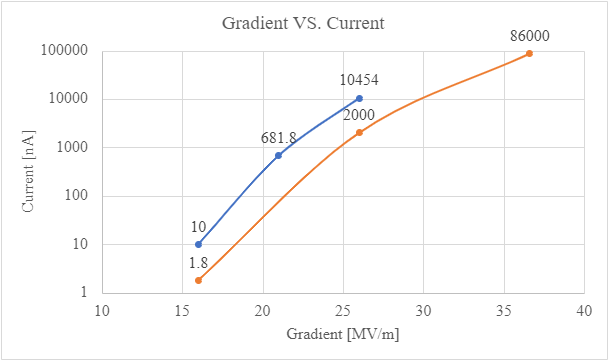 5
Field emission and Monte-Carlo models (see M. Santana’s presentation)
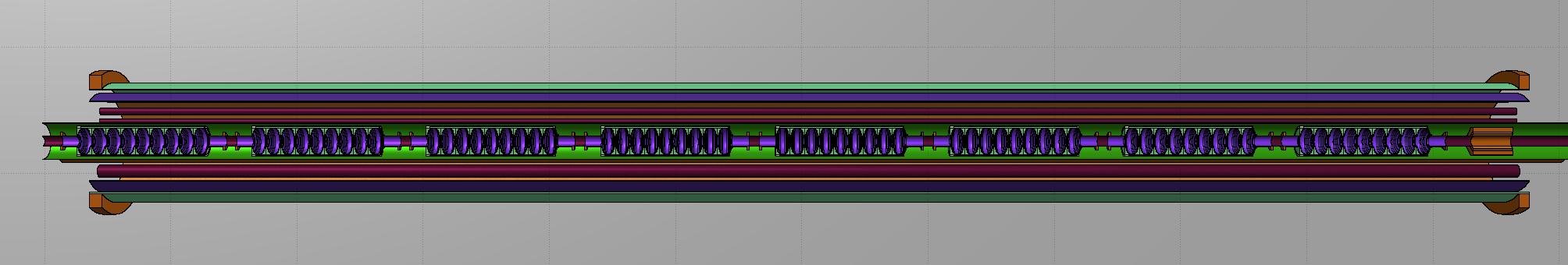 FLUKA Model of a cryomodule
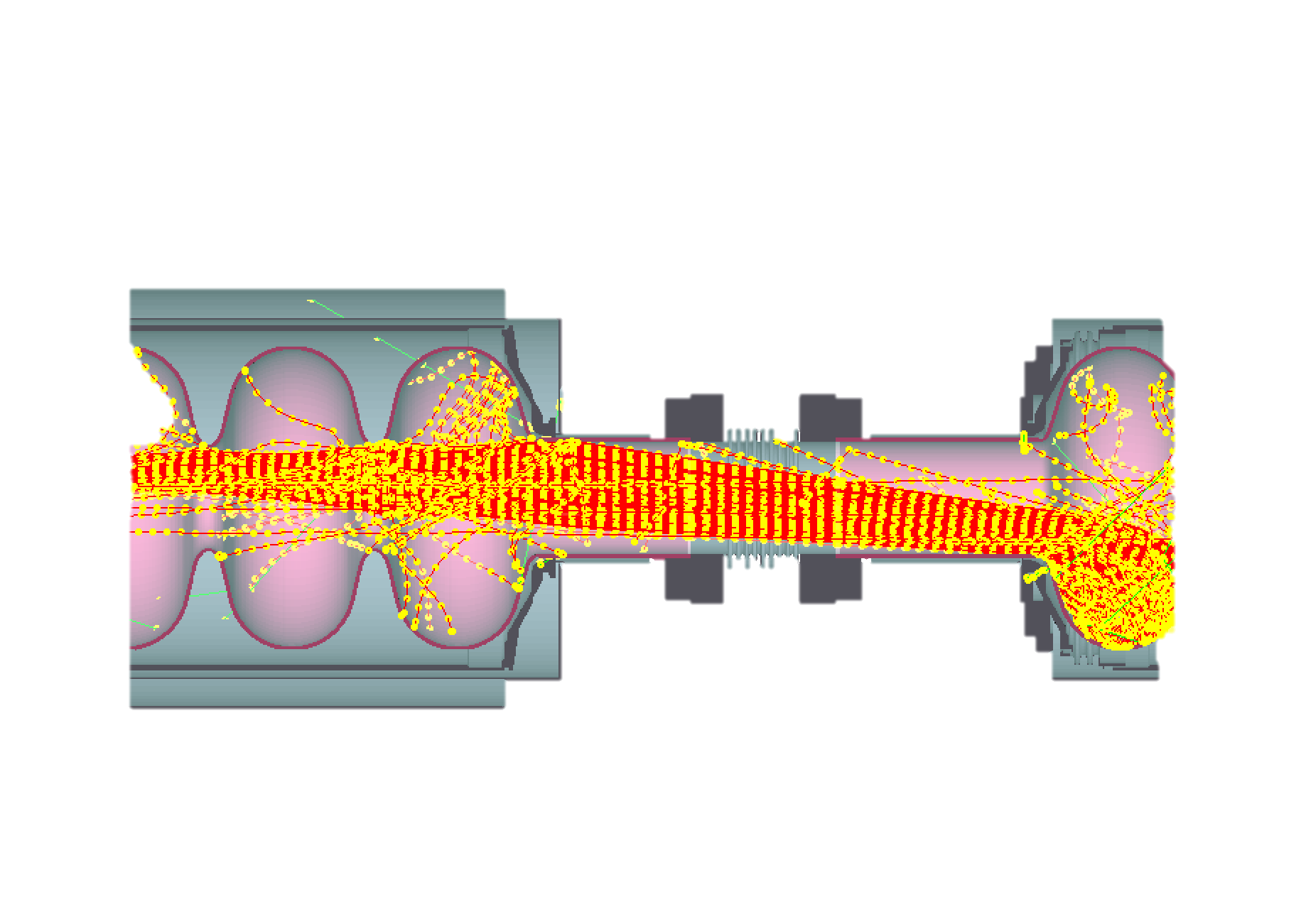 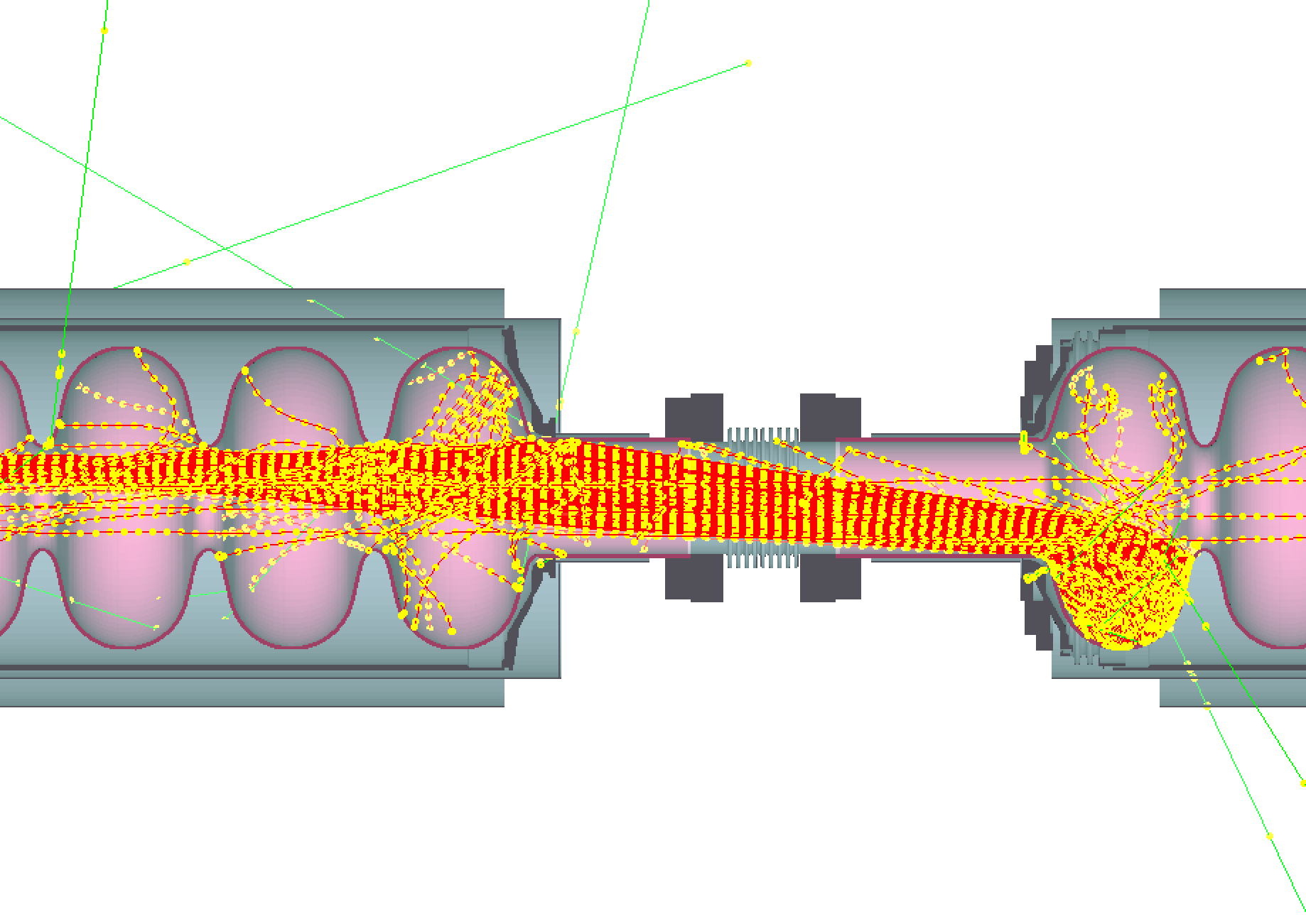 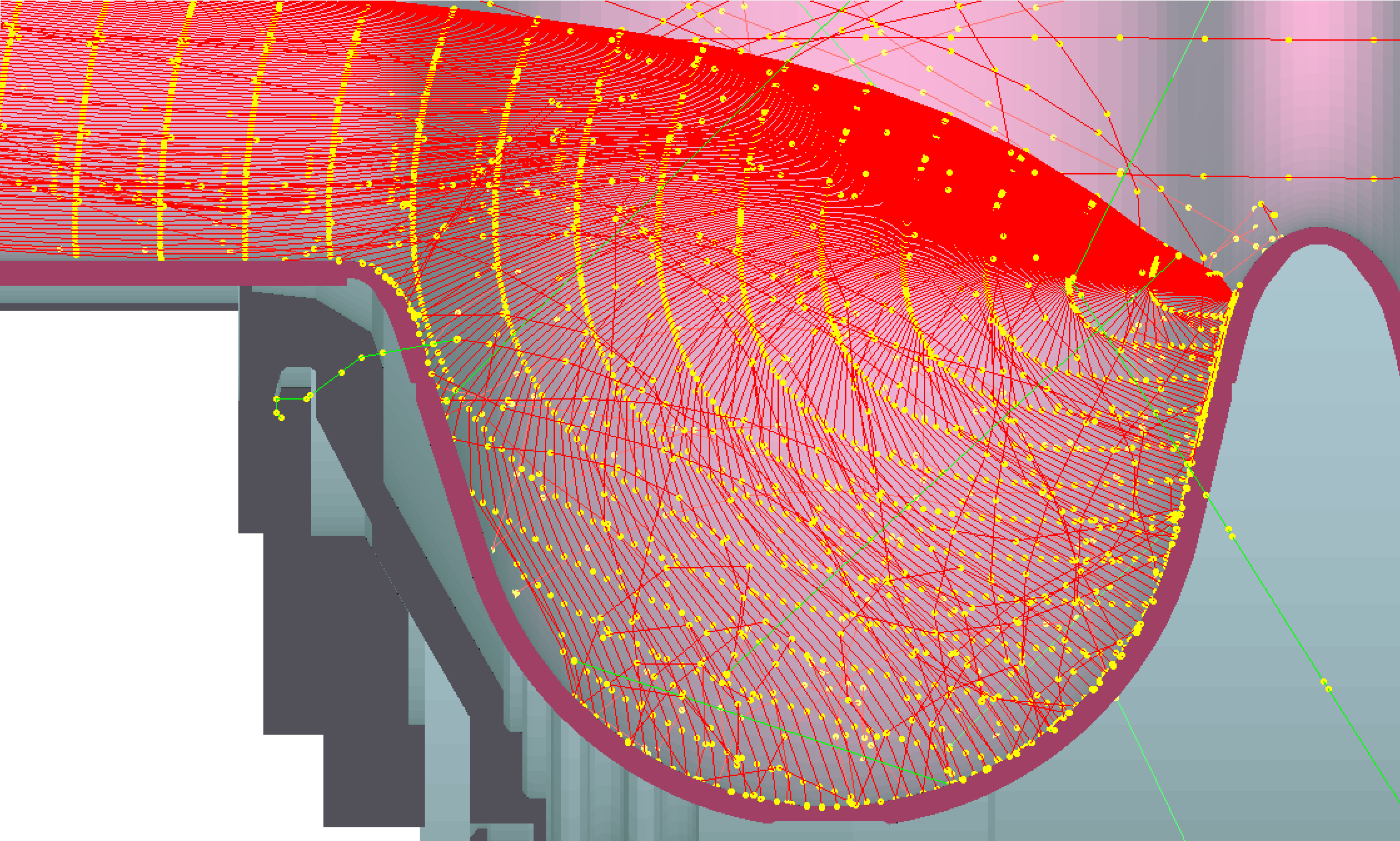 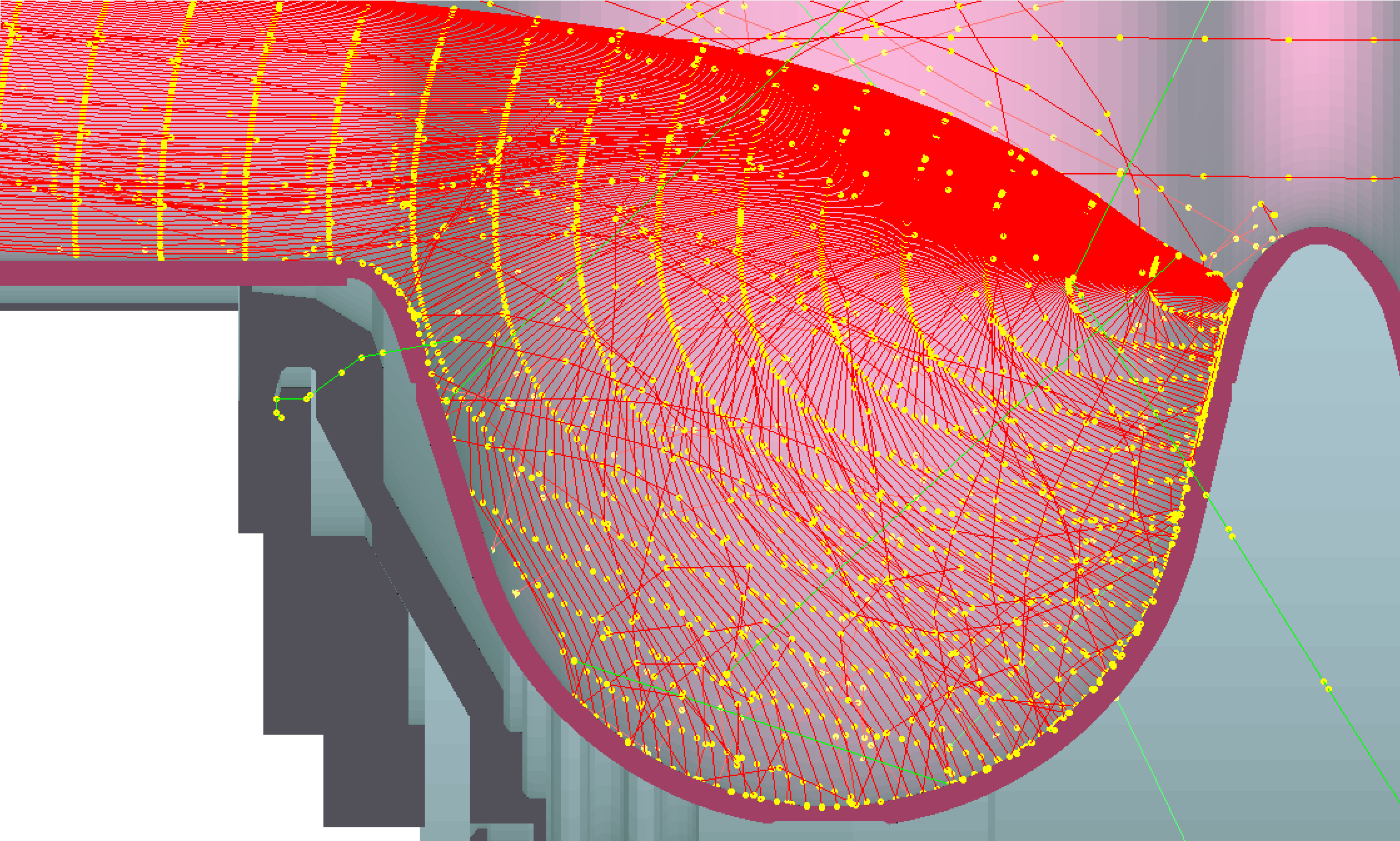 6
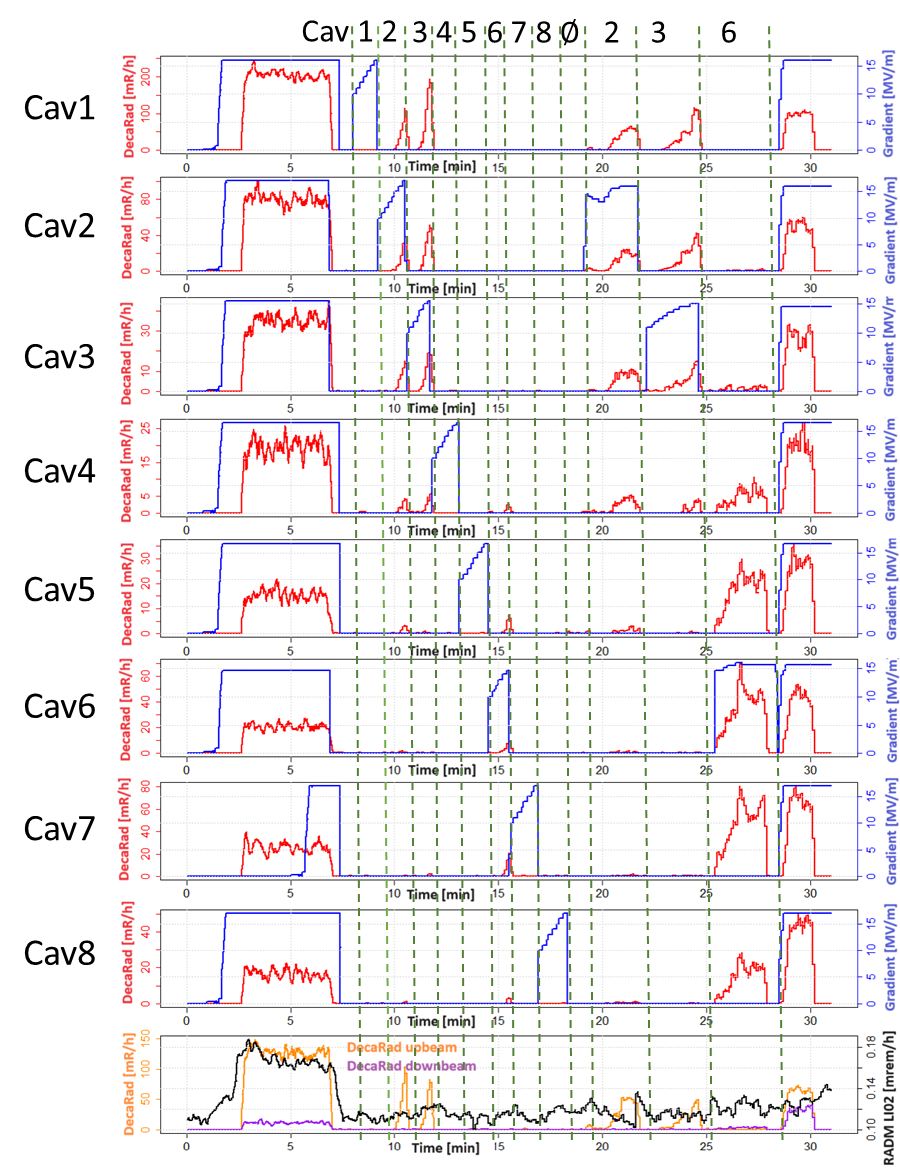 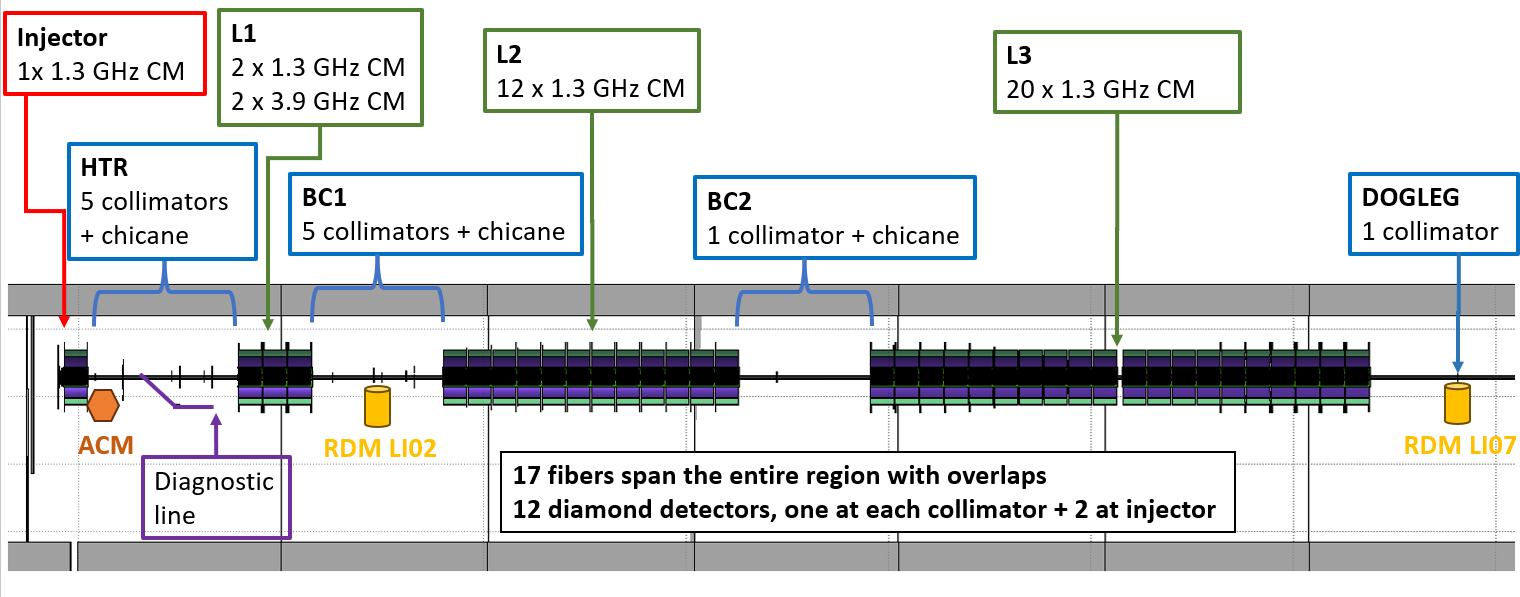 Estimation of field emission produced by the cryomodules
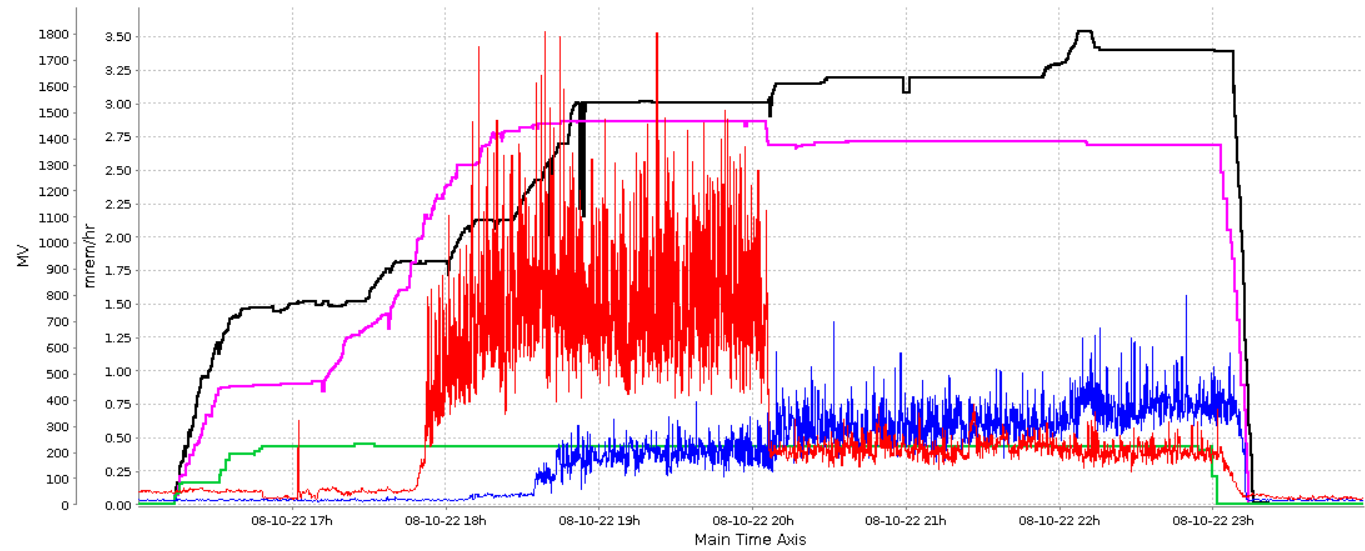 RDM LI02
RDM LI07
Gradient in L1
Gradient in L2
Gradient in L3
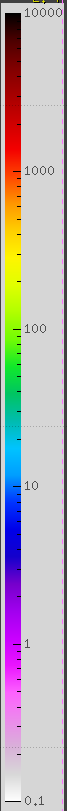 ~1 mrem/h when considering the design target of 1 nA captured current per CM when not synchronized in 2022. Compatible with dose in the RDM
~500 mrem/h when considering the design target of 1 nA captured current per CM when synchronized in 2024
Not compatible with RDM of 5000 mrem/h => degradation
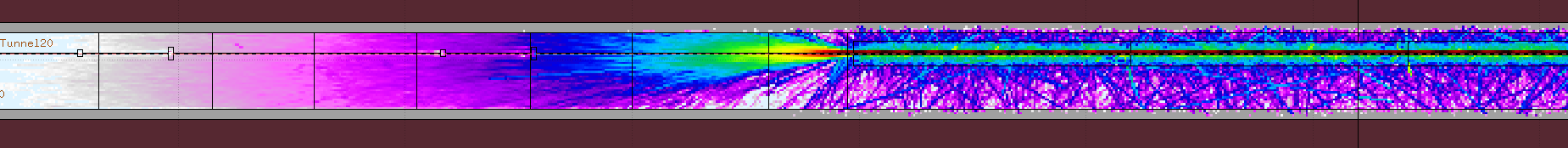 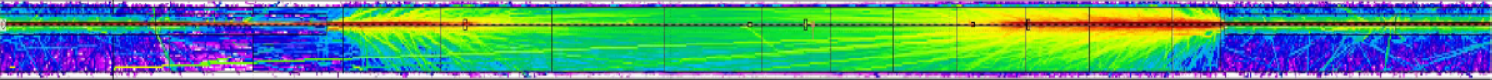 7
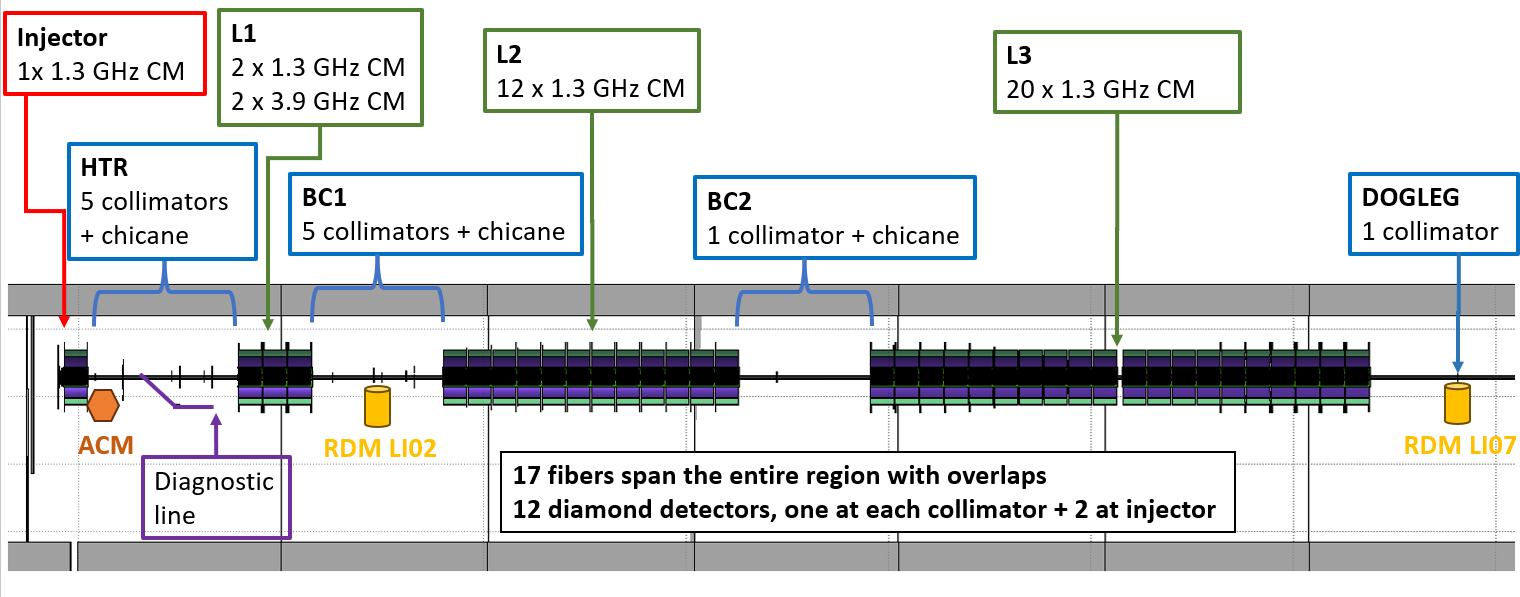 Transmitted dark current from the gun through the beam line
Previous measurements (M. Bai, S. Littleton) showed 7 nA dark current from the gun transmitted through the beamline

A collimator aperture after the gun was reduced from 20 to 16 mm

Dark current from gun gives 0.3 mV in diamond

250 mW gives 2 mV in diamond

Scaling shows 0.15 nA dark current from the gun transmitted through the beamline
CYC11 / CYC13 / CXC13 closed
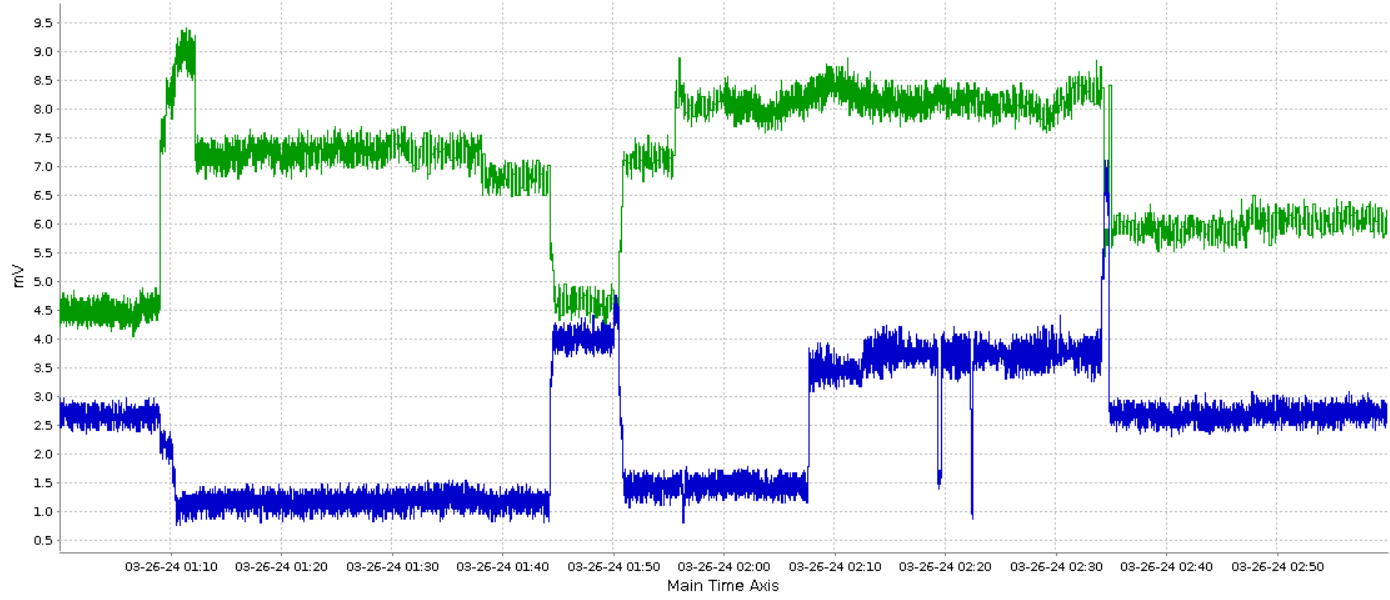 CXC13 close 
CYC11 opened
CXC13 opened
#2 Diamond ~4 mV
Backward captured current
#4 Diamond ~3.5 mV
forward captured current
#3 Diamond ~1.5 mV
forward captured current
#1 Diamond background ~1.2 mV
250 mW / 250 MeV beam
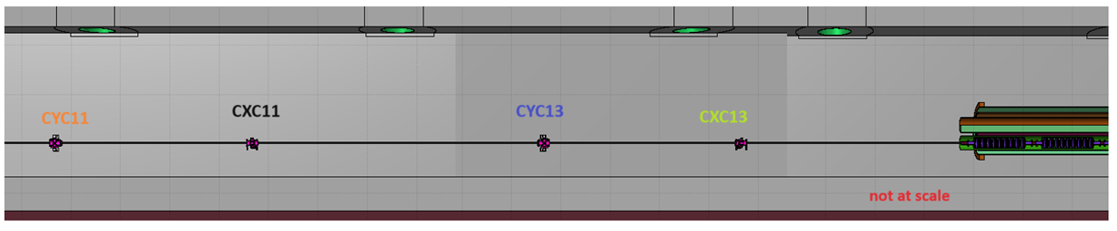 8
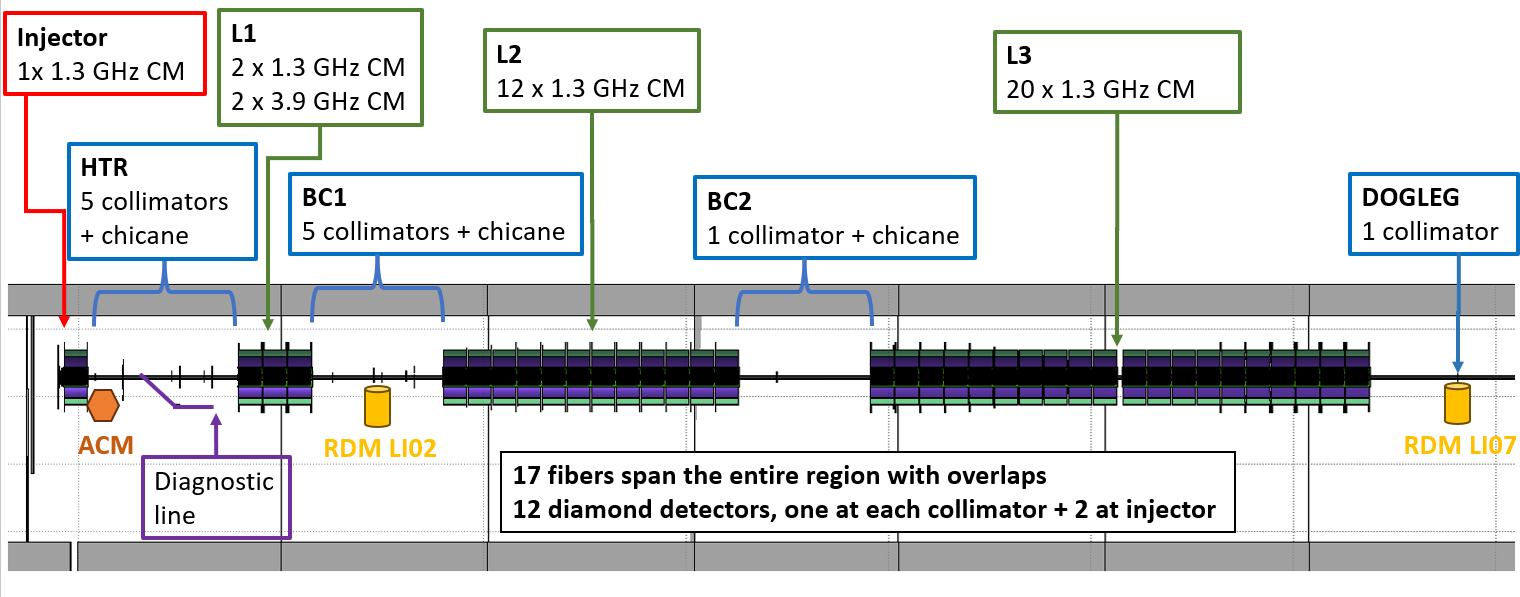 Beam on collimators
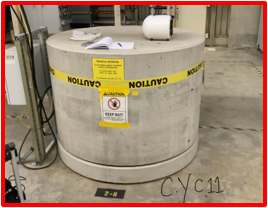 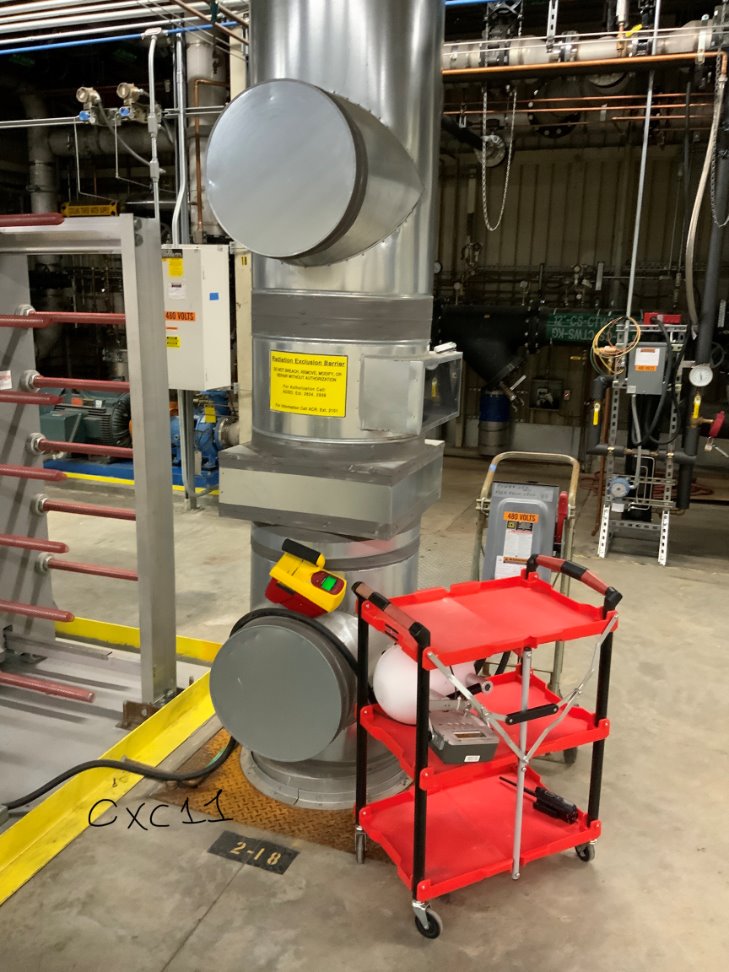 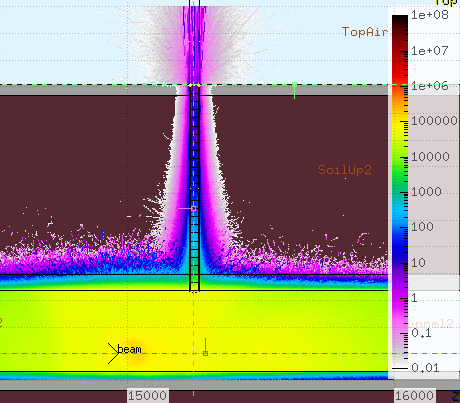 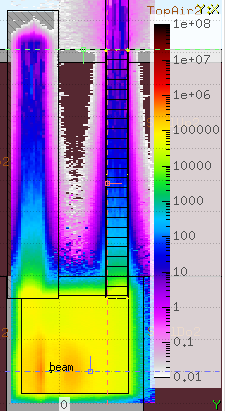 0.2 mrem/h
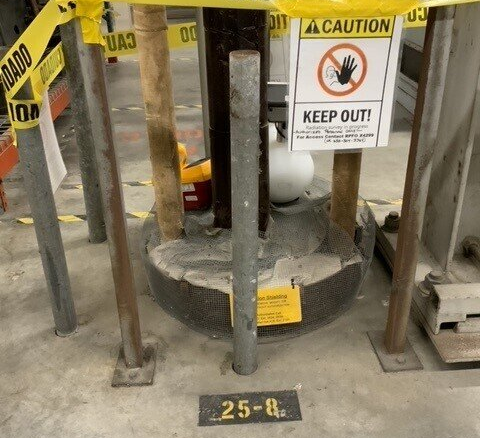 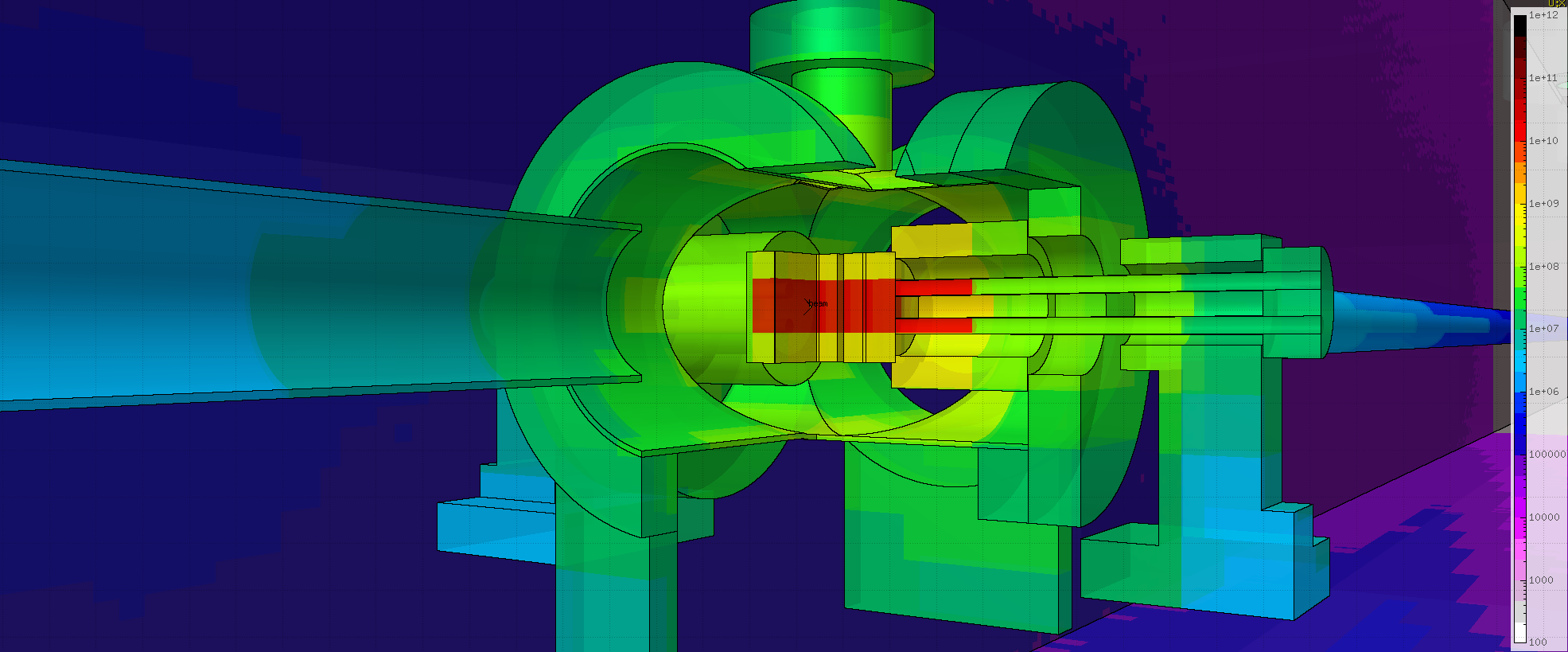 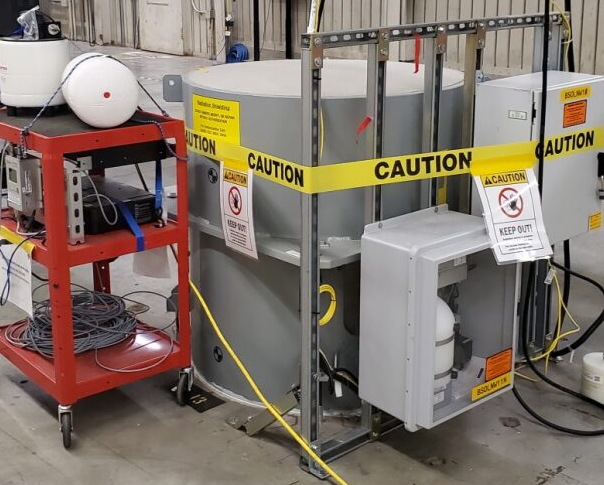 9
Penetrations for equipment ~each 5 m
Conclusions
SLAC is doing tests by parking the beam at different locations in the beamline, for different beam parameters and ramping up the power
We have collected a huge amount of data and we started to analyze it: more results to come
This presentation focuses on some dark current results obtained from the gun and the cryomodules
Dark current are of high interest to:
Keep a good beam quality
Reduce the dose in the vicinity of the machines
Avoid damages to the superconducting cavities
We have tools to simulate (see M. Santana’s presentation this afternoon):
Cryomodule operations including field emission
All SLAC’s RP detectors and monitors (Cerenkov fibers, diamond detectors)
Starting today, beam power is being double each day until Friday to reach 4 kW. New surveys planed when coming back to SLAC
10
QUESTIONS ?
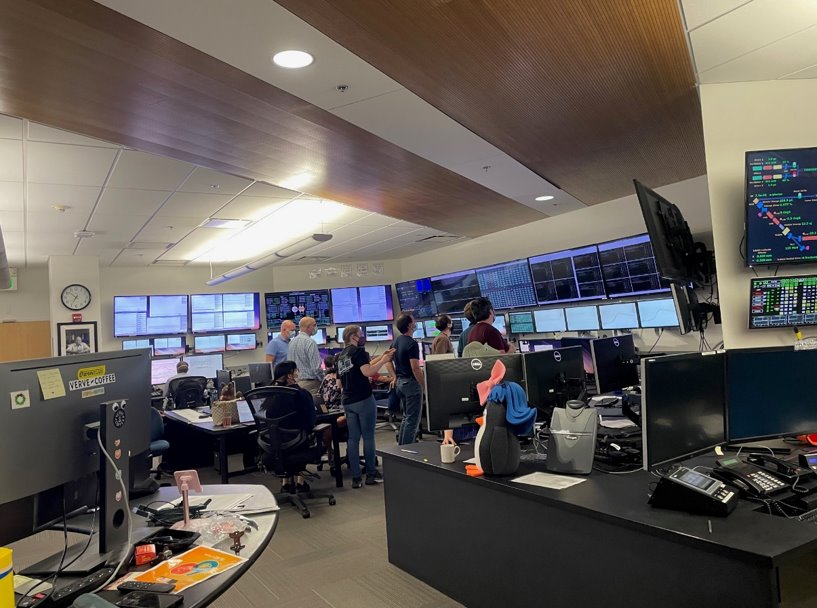 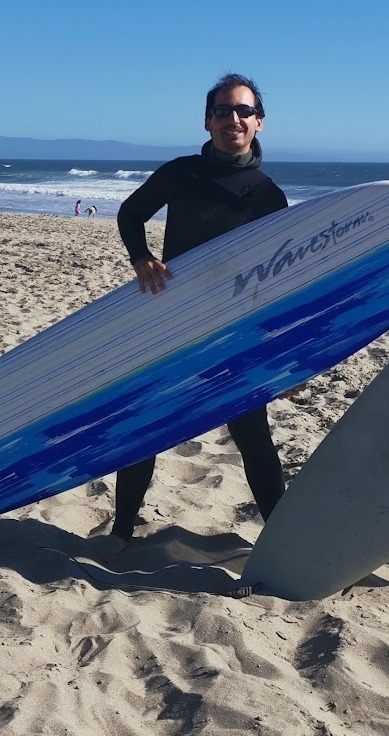 Next commissioning phase with ~4 kW beam starts in June 2024
11
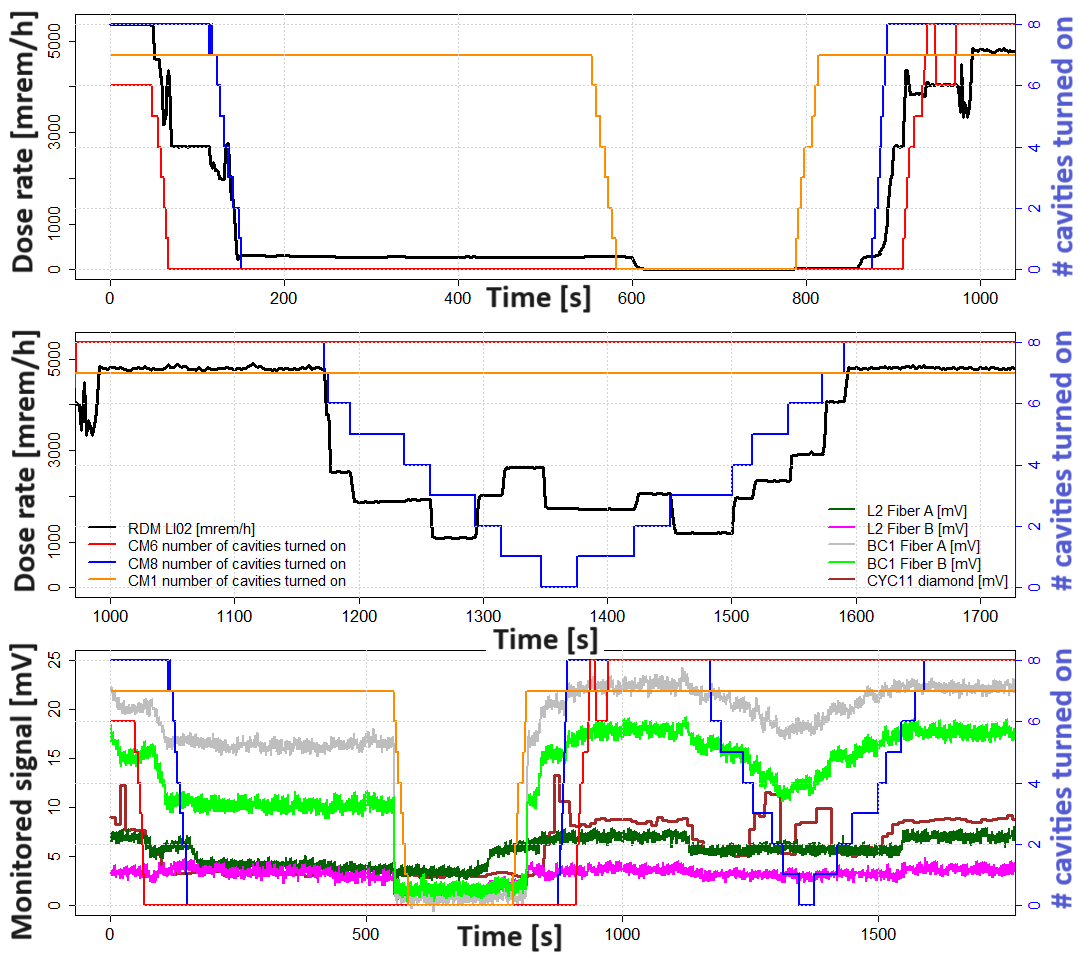 12